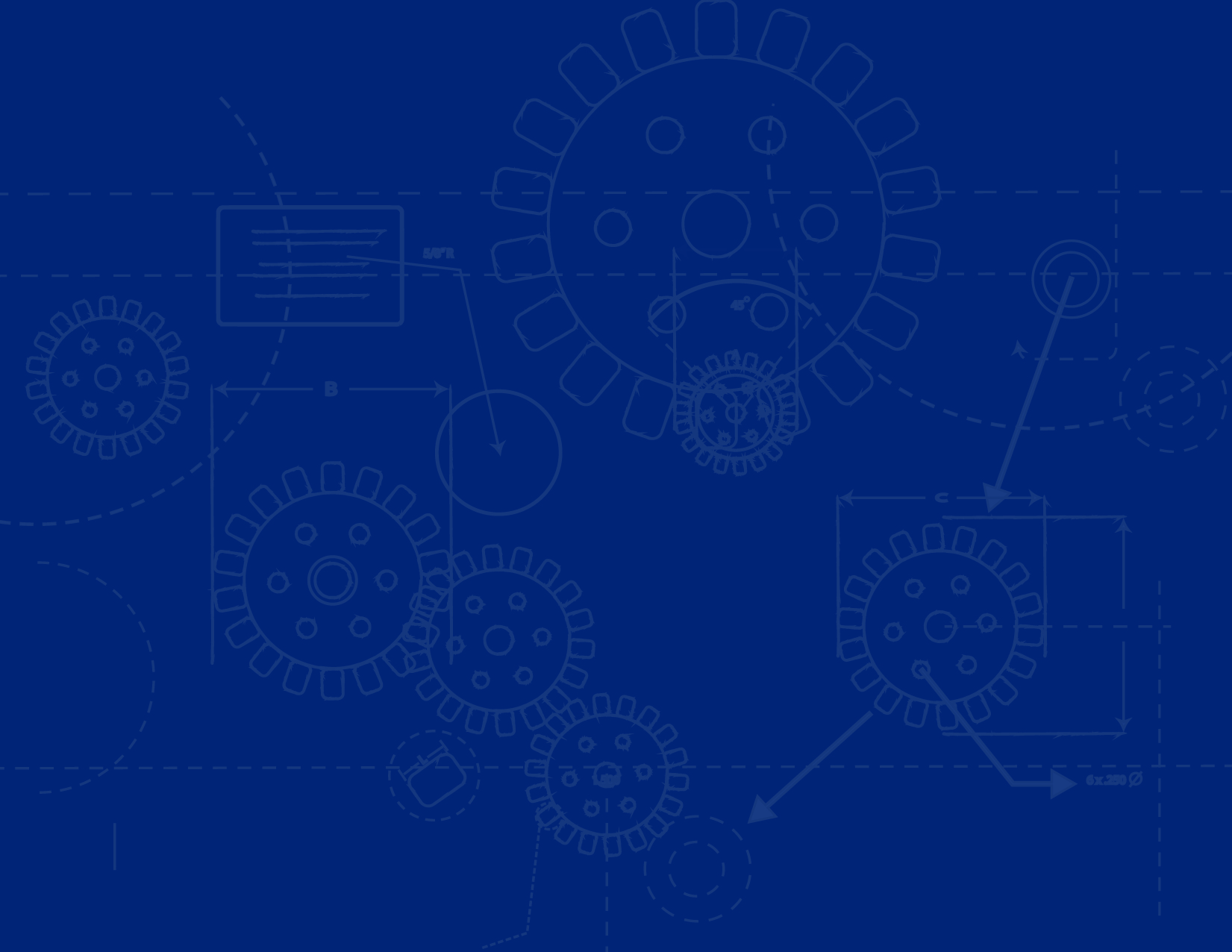 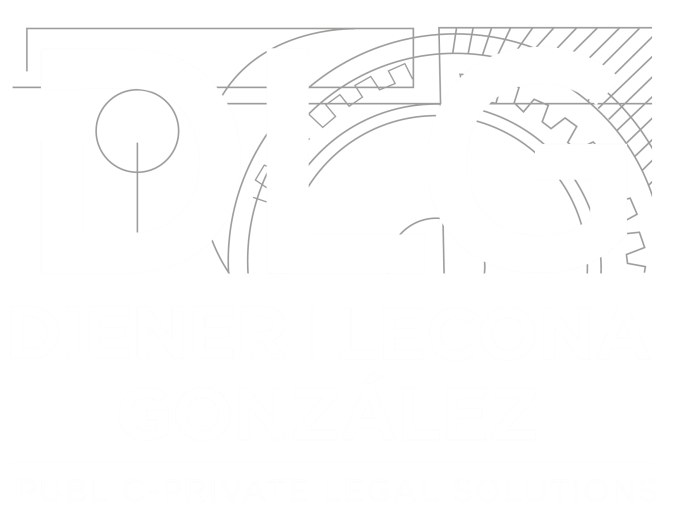 TÍTULO DE PRESENTACIÓN
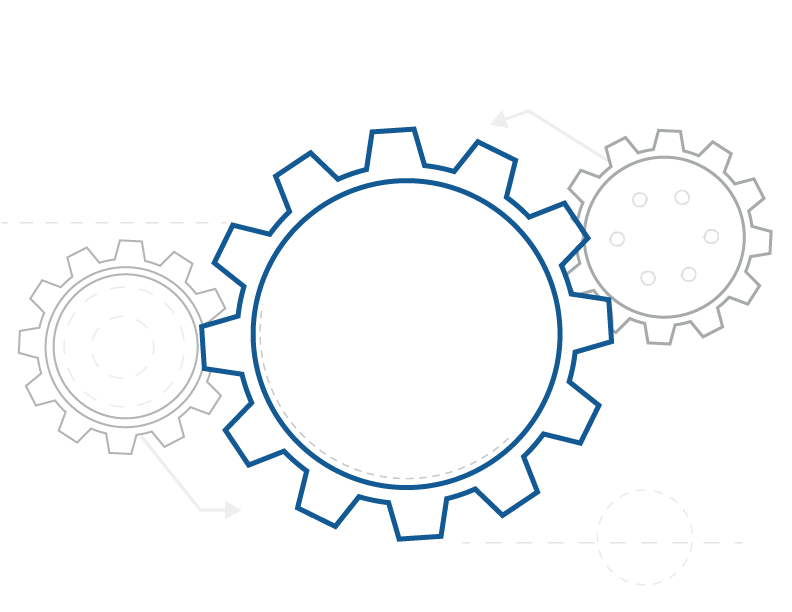 www.dlgabogados.mx
THE FIRM
DLG is a firm specialized* in the interaction of the private and public sectors. We help clients who have not been able to achieve their public-private projects, building effective solutions and avoiding conflicts within the bureaucratic complexity.
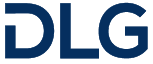 PUBLIC SECTOR
WE SPECIALIZE ON:
● MAKING PROJECTS HAPPEN,  
using the most appropriate legal scheme for our clients, in the design, negotiation and development of their projects.
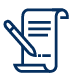 PRIVATE SECTOR
● CONFLICT RESOLUTION, through prevention, negotiation or litigation, prioritizing a "win-win" approach
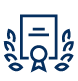 ● IMPROVING REGULATION, so that public-private activity is carried out under standards of efficiency, effectiveness and transparency.
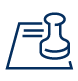 DLG team resumes: see Annex A
1/6
www.dlgabogados.mx
WHAT SETS US APART*?
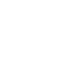 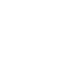 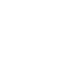 =
+
KNOWLEDGE
RESULTS
EXPERTISE
● More than 25 years working 
under the highest professional ethical standards 
  
● We head key legal areas of the government.

● Complex matters with
economic, political and social
components

● Public-private conflicts
   of high significance

● Management of multidisciplinary
teams
● Successful multidisciplinary
negotiations 

● Dispute resolution and favorable resolutions in litigation.

● Successful implementation of public-private reforms

● New institutions and
public enterprises

● Effective attention to audits

 ● Optimal crisis management
● National and international legal framework

● Operation of institutions and companies

● Market functioning

● Governmental
procedures

● Political and social
factors
* More detailed information: see Annex B
2/6
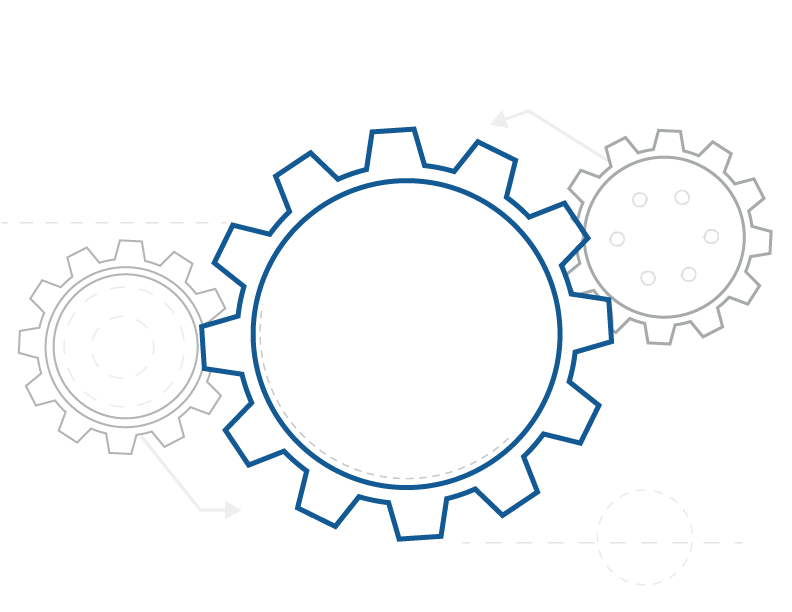 www.dlgabogados.mx
OUR SERVICES
Tax and Administrative
- Preventive measures 
- Conciliation mechanisms
- Litigation

Financial
- Project Finance
- Financing and restructuring
- Financial compliance due diligence
- Credit portfolio legal risks
Investment and public procurement
- Public procurement, acquisitions, leasing and services
Infrastructure and energy sectors
Public-private projects
- Concessions and licenses
PUBLIC SECTOR
PRIVATE SECTOR
3/6
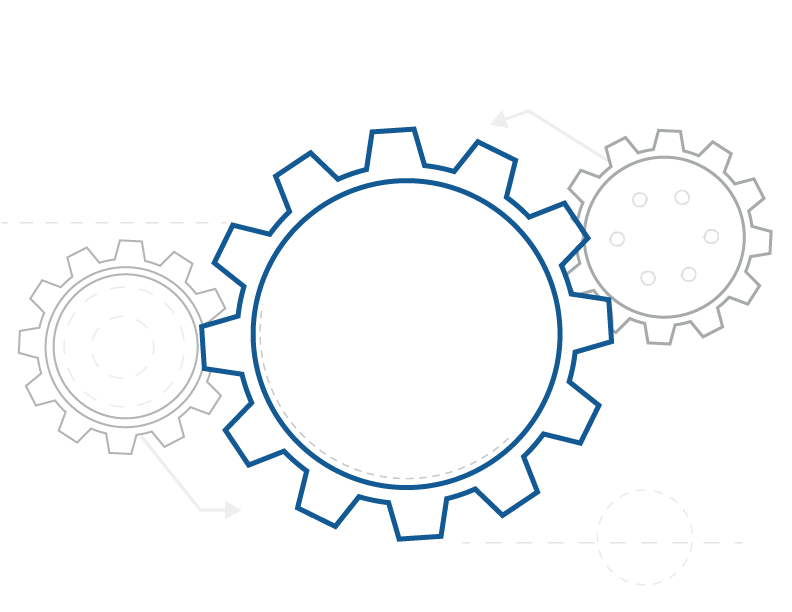 www.dlgabogados.mx
OUR SERVICES
Digital economy
- Fintech
- Digital payment systems
- Internet platforms and apps
- Personal data protection

Entrepreneurship
- Design of corporate and tax structures
- Initial capital raising schemes
- Institutional financing schemes and trusts

Compliance
- Regulatory compliance diagnostics
- Auditing and inspection
- Administrative and criminal liability
PUBLIC SECTOR
PRIVATE SECTOR
4/6
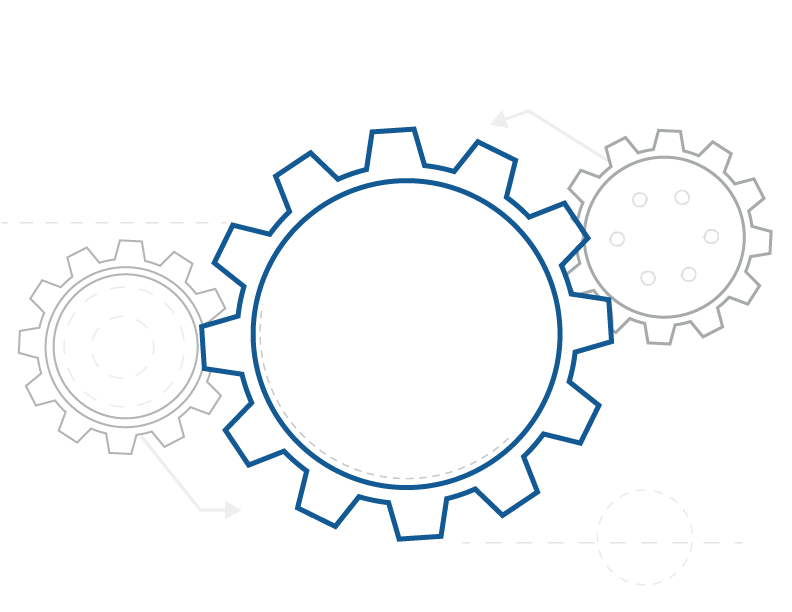 www.dlgabogados.mx
OUR SERVICES
Regulation
- Bills and administrative regulations
Technical-legal promotion of projects in the 
legislative and/or executive powers
- Regulatory improvement
Legislative and regulatory monitoring

Public policies and institutions
- Advice to governments and international organizations
- Regulatory design and implementation of public institutions, policies and programs
- Public finance (income, expenditure and debt)
- Macroeconomic funds and public trusts
PUBLIC SECTOR
PRIVATE SECTOR
5/6
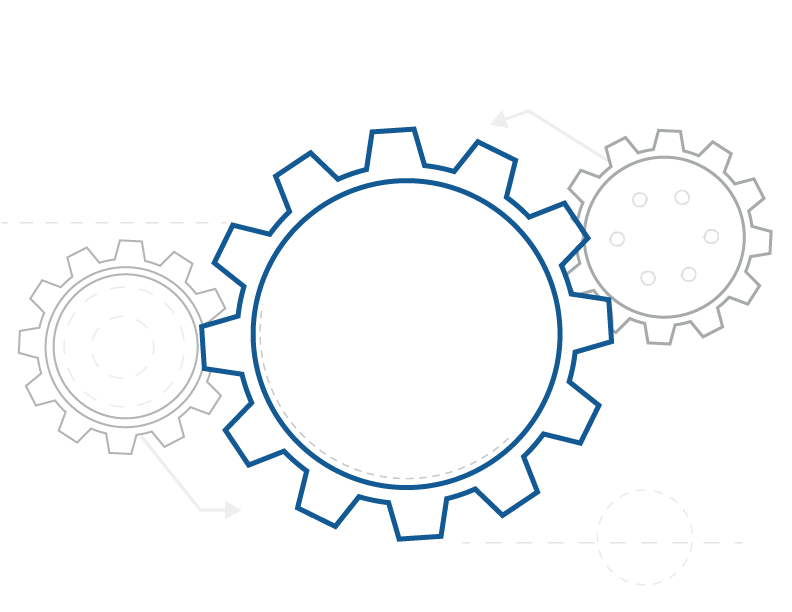 www.dlgabogados.mx
OUR SERVICES
Local governments

- Income (fiscal coordination and local contributions)
- Public spending (local and federal)
- Financing (debt and other obligations)
- Structuring of investment projects
- Design and implementation of institutions, 
public policies and programs
- Accountability (transparency, accounting, auditing,
  anti-corruption and administrative responsibilities)
PUBLIC SECTOR
PRIVATE SECOTR
6/6
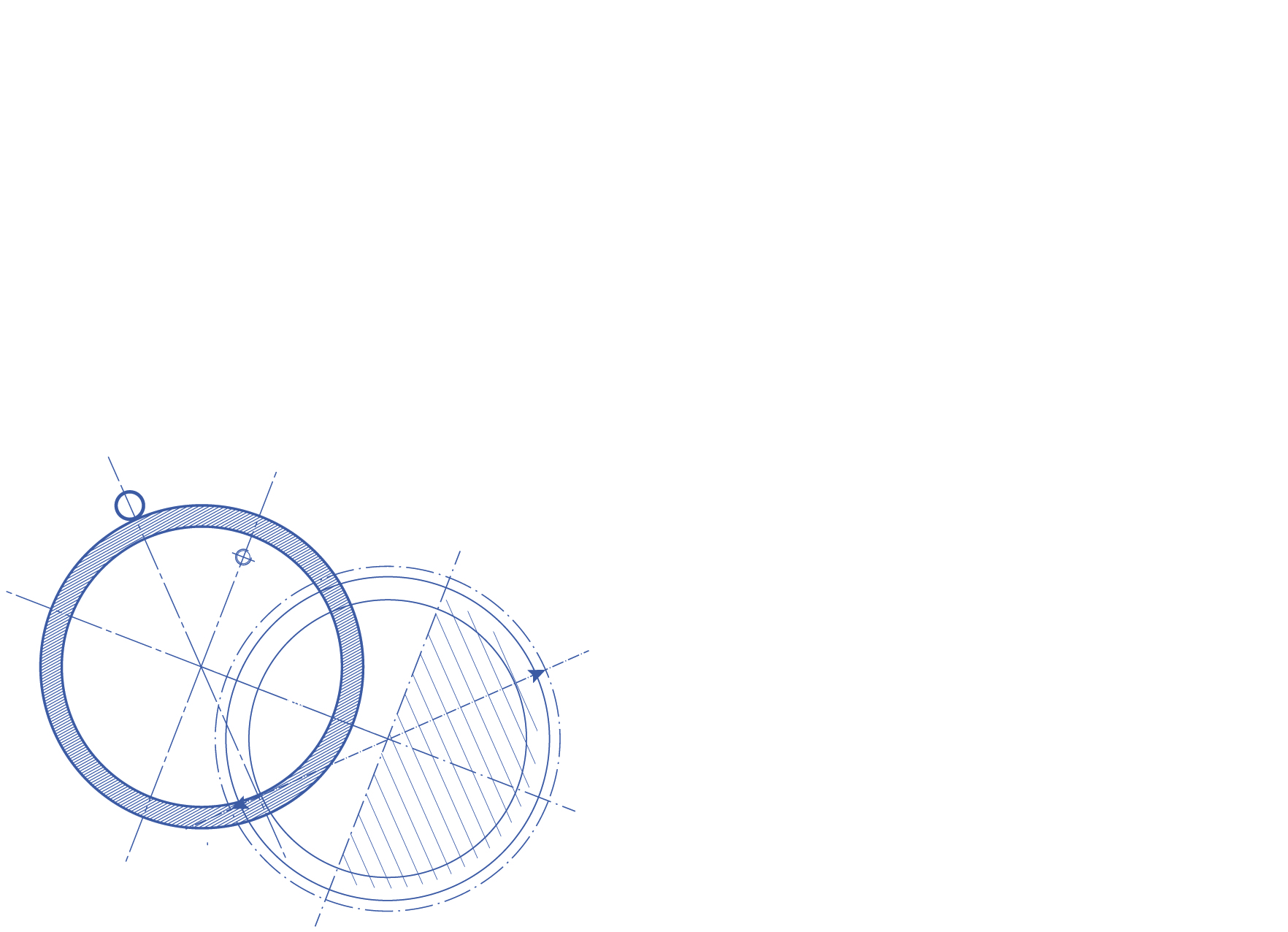 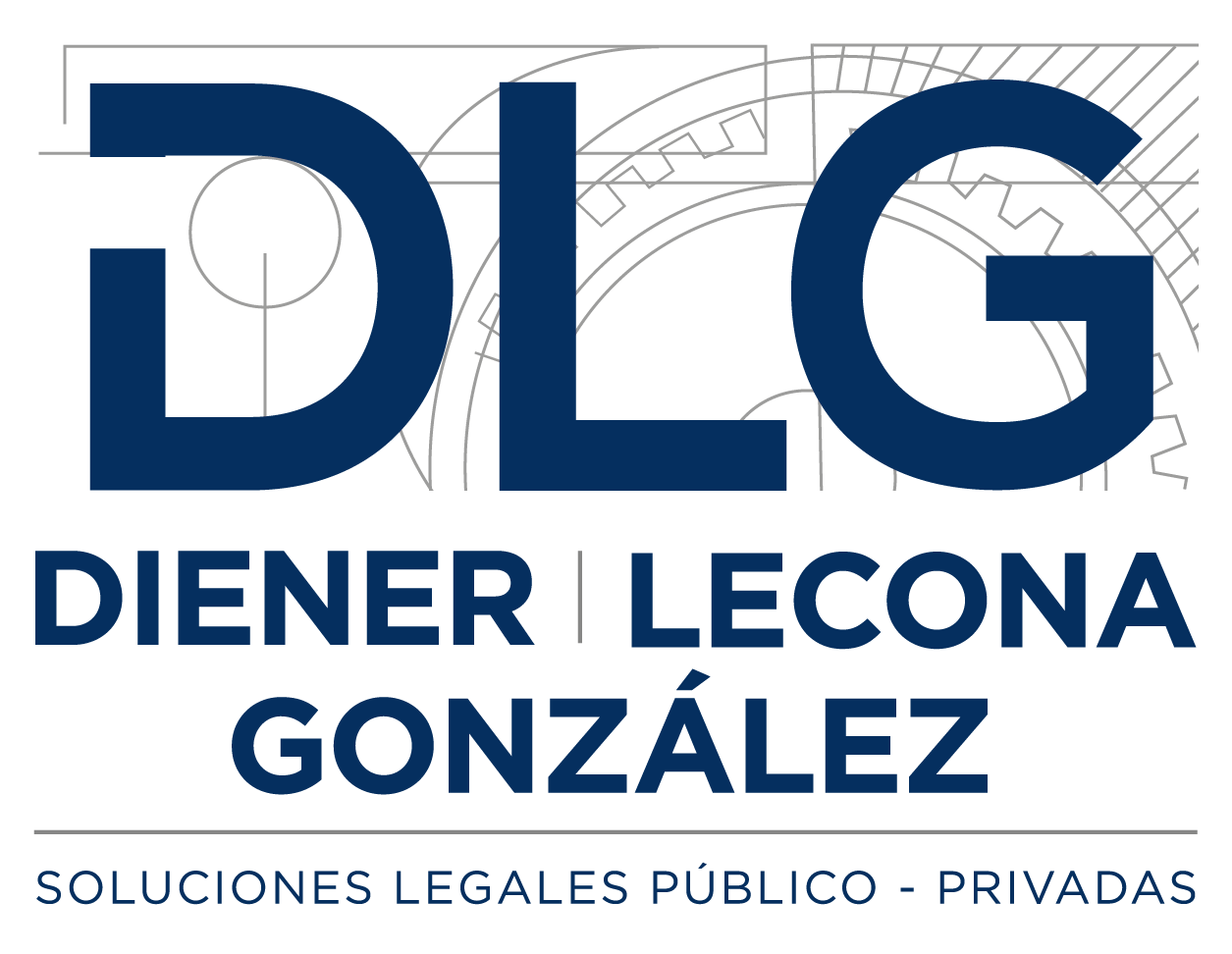 ANNEX A
www.dlgabogados.mx
Annex A (1/5). PARTNER:
● Management, transparency and accountability.
Reforms and designs for results-based budgeting (PbR) and performance evaluation (SED), transparency and government accounting; auditing; combating corruption and administrative responsibilities.
● Finding legal solutions 
Strategic solution (PPS Querétaro-Irapuato), energy contract models, company acquisitions-mergers (Banrural-Financiera Rural), commercial bankruptcy (Ingenios Azucareros), trusts and debt and securitization schemes (Escuelas al Cien).
● Institutional designs 
Corporate governance EPE's, accounting harmonization council CONAC, anti-corruption system, inter-secretariat commissions.
● International profile 
He has participated in negotiations and forums at the UN, OECD, WB, IDB, UNHRC, IACHR, UNODC, FATF and Council of Europe. He has also coordinated international litigation before US courts (Deepwater Horizon case in Louisiana, diplomatic immunities in Texas), the Inter-American Commission and Court on Human Rights, the International Criminal Court in The Hague, as well as the negotiation of international treaties (NAFTA 2.0, TPP, Pacific Alliance, UN Conventions, APPRIS, as well as international criminal extraditions.
+25 YEARS OF EXPERIENCE ON:
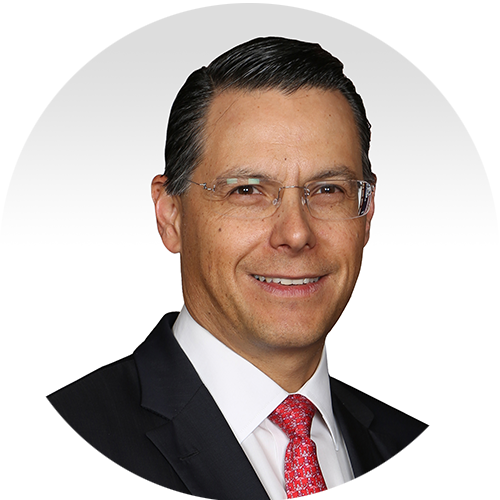 The emphasis of his career has been developed in the tax sector where he has mainly exercised his knowledge in constitutional, administrative, fiscal, amparo, budgetary, financial and international law.
● Tax and administrative litigation
Achieving a success rate of 87% in 2017 with a portfolio volume of 93 thousand amparos; as well as a success rate of 81% in criminal proceedings in tax and financial matters. Miscellaneous litigation: Sugar mills; Luz y Fuerza del Centro and constitutional actions and controversies.
● Reforms to the legal framework 
Stock market, commercial miscellaneous, economic competition, administrative summary judgment, public-private partnerships, tax law, FINTECH law, special economic zones, energy reform. 
● Public finance and federalism 
He has participated in the negotiation of 20 economic packages (Revenue Law, Expenditure Budget and Fiscal Miscellaneous); in reforms for the construction of the institutional framework of the laws of: Budget and Fiscal Responsibility, Fiscal Coordination, Public Debt, Financial Discipline, among others. Legal advice to federal, state and municipal bodies for the design and execution of public policies, finding solutions to legal problems and conflicts between government orders.
MAX ALBERTO DIENER SALA
Master by the Diplomatische Akademie Vienna -DAK- (1991-1993).
Law Degree, UNAM (1987-1991).
Postgraduate studies at ITAM (1991).
SENIOR LEVEL POSITIONS:
Headed the legal teams in tax and financial policy, domestic policy and foreign policy of the Mexican State. 
Federal Attorney General of the Federation (2015-2018).
Legal Advisor of the Ministry of Foreign Affairs (2012-2015).
Undersecretary for Legal and Human Rights SEGOB (2012).
Federal Deputy Attorney General for Legislation and Consultation (2010-2011).
General Director SHCP (1995-2009).
www.dlgabogados.mx
Annex A (2/5). PARTNER:
+20 YEARS OF EXPERIENCE ON:
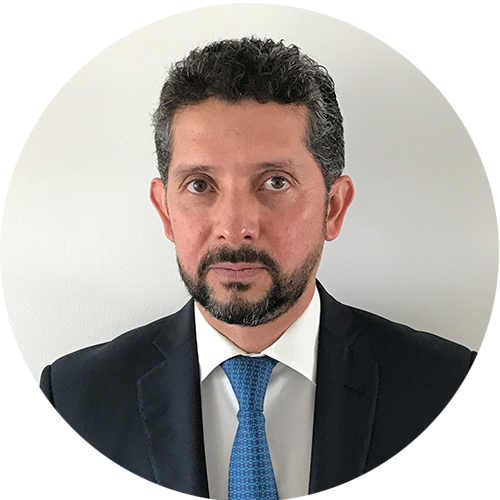 2) Solving public-private legal problems.

Providing legal solutions with a win-win approach, in prevention and conciliation between the parties, using litigation as a last resort. Also, advising on day-to-day operations:
● Negotiation
Public-private conflicts (long-term infrastructure and service contracts; labor and pension issues), as well as federal budgets from 1998 to 2018. 

● Specialized consulting
To the private sector, federal, state and municipal bodies, in public-private projects; to find solutions in their daily tasks, and to solve audits and auditing.

● Multidisciplinary groups
Coordination or participation in high-level groups responsible for solving complex problems that have involved economic and social aspects. 

● High-stakes litigation. 
Before the Supreme Court of Justice of the Nation and federal and administrative courts, participating in high-level teams (sugar mills, Luz y Fuerza del Centro, public debt, budget, social security, etc.).
1) Regulation and public policies.

Interacting with the Executive, Congress and the private sector, creating business opportunities and the most efficient, effective and transparent operation of government to promote economic development:
● Public-private projects
Infrastructure and public procurement; public-private partnerships; special economic zones; science, technology and innovation; trust funds for financing.

● Design of Institutions 
State-owned productive enterprises; bodies with autonomy and corporate governance schemes in the energy, banking, electricity, air, port, railroad and telecommunications sectors.

● Public finance
Fiscal responsibility, public debt, planning, budget, treasury and public assets administration.

● Accountability
Transparency and accounting, performance evaluation, auditing, anti-corruption and accountability.

● Tax federalism
Financial discipline, debt, fiscal coordination and federal transfers.
GUILLERMO LECONA MORALES
Doctorate in Law. Instituto de Investigaciones Jurídicas UNAM (in progress).
Master in Law. Georgetown University (1996-1997). 
Law Degree. Universidad de las Américas-Puebla (1991-1996).
Postgraduate studies at: 
International Monetary Fund Institute (2018).
Institute of Fiscal Studies of the Ministry of Finance of Spain (2004).
Instituto Tecnológico Autónomo de México, ITAM (1998, 2000-2001).
SENIOR LEVEL POSITIONS:
Deputy Federal Tax Prosecutor for Legislation and Consultation. Ministry of Finance and Public Credit, SHCP (January 2012 - November 2018).
General Director SHCP (2009-2011).
Deputy General Director of the Undersecretary of Expenditures, SHCP (2001-2009).
www.dlgabogados.mx
Annex A (3/5). PARTNER :
RELEVANT PROJECTS
PARTICIPATION IN LEGAL REFORMS
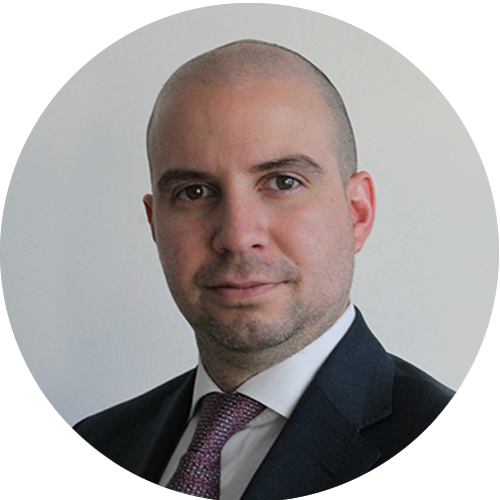 ● Energy
Reform and implementation of the energy legislation for the bidding of contracts for the exploration and extraction of hydrocarbons.
● Digital economy and FINTECH.
Specialized in legal and regulatory advice to different clients such as digital platforms, App's in the mobility and financial sector, FINTECH and participants in the payment system.
● Anticorruption
Drafting, negotiation and accompaniment in the implementation of the General Law of Administrative Responsibilities, General Law of the National Anticorruption System, among others.
● Public and private financing.
Legal advice to authorities and clients for the financing of infrastructure projects, as well as financial restructuring of federal entities, municipalities and their public entities.
● Auditing 
To ensure that government activities and relations with the private sector are governed by standards of efficiency, effectiveness and transparency.
JORGE GONZÁLEZ 
GALLÁSTEGUI
● IMSS and ISSSTE
Advisor to the Ministry of Finance and such social security institutes in outlining legal strategies in matters of pensions, quotas and contributions.
Master's Degree in Comparative Politics (subspecialty on politics of the developing world) from the London School of Economics (LSE).
● Class actions
Negotiation and drafting of constitutional reform project and the Federal Civil Code.
● PEMEX and CFE 
Advisor to the federal government in its capacity as owner and member of the Board. Implementation of the new corporate governance structure and practices.
Master in Regulation and Administrative Law from ITAM.
INTERNATIONAL NEGOTIATIONS
Law degree from ITAM.
● NAFTA, Mexico-EU FTA AND CPTPP 
Negotiator for the SHCP in the SPV's and Energy chapter.
SENIOR LEVEL POSITIONS:
● Science and technology 
Design of projects linking public research centers with the private and social sector, through incentive investment schemes.
General Director of Legislation and Consultation, SHCP
Coordinator of Advisors to the Federal Attorney General of the Federation
● OCDE
Mexican government delegate to the permanent working group on corporate governance practices in state-owned companies.
● Transparency 
Leadership in the legal content of responses to requests for information from the SHCP.
Legal Director INACIPE
www.dlgabogados.mx
Annex A (4/5).OF COUNSEL. Financial expert:
+20 years of experience in the areas of financial regulation and supervision, corporate governance, audit and internal control, and international business negotiations.
New Insurance and Financial Institutions Law (Solvency II). 2013
Comprehensive reform of the popular savings and credit sector. 2014

● Corporate governance
Currently, Independent Director and Chairman of the Audit Committee of CFE Transmisión- EPS.
Currently, Series B External Board Member and Chairman of the Audit Committee of Sociedad Hipotecaria Federal SNC and Seguros de Crédito a la Vivienda SA de CV.
Alternate member, permanent guest and legal advisor on the Boards of the CNBV, CNSF, IPAB, the Financial System Stability Council and the National Council for Financial Inclusion. 2007-2016.
● Certified by the National Banking and Securities Commission (CNBV) as an AML compliance officer.

● FINTECH Law
Participation and follow-up in the creation of the regulatory framework for Financial Technology Institutions (Fintech Law, secondary provisions and guidelines).
Strategy and authorization process before financial authorities to operate an Electronic Payment Fund Institution (IFPE/Digital Wallet).
GENARO ALARCÓN BENITO
LLM International Business Law. London School of Economics (LSE). 1990-1991
Law Degree UNAM. 1985-1990
Corporate meetings in the United States. Methodist University, Dallas TX. 2017 
Diploma in Business Management.  Boston University, Brussels Campus. 2002
● Negotiation of international trade agreements
NAFTA 1.0 and EU-Mexico FTA, financial services, dispute resolution, foreign investment, energy and government procurement, bilateral cooperation and trade policy issues between Mexico, the U.S. and the European Union.
Design and implementation of lobbying campaigns on trade issues and legislative processes before U.S. and EU authorities.
SENIOR LEVEL POSITIONS:
Currently. General Manager of Plata Mexico (Cartera Digital). 
Deputy Federal Prosecutor for Financial Affairs, SHCP.  (2007-2016)
Alternate Representative of the Ministry of Economy, Mexican Mission to the EU, Brussels. 1999-2007
Latin America Projects and Operations Attorney, World Bank, Washington, D.C. 1997-1999.
Legal Counsel, NAFTA Office, Embassy of Mexico, Washington, D.C. 1995-1997
Attorney at Law, Cleary, Cottlieb, Steen & Hamilton, New York, NY. 1993-1995
● Financial reforms
Financial Reform 2014. Comprehensive reform of 34 financial laws, including a new bankruptcy and bank resolution scheme, regulation of CKDs and FIBRAS, and a new regime of sanctions and supervisory powers- CNBV, IPAB, CONDUSEF and Banxico.
Harmonization of banking laws and regulations with the international framework on money laundering-GAFI/FATF and capital and liquidity requirements-Basel, FSB and G20.
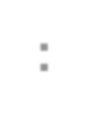 www.dlgabogados.mx
Annex A (5/5).SENIOR ASSOCIATE:
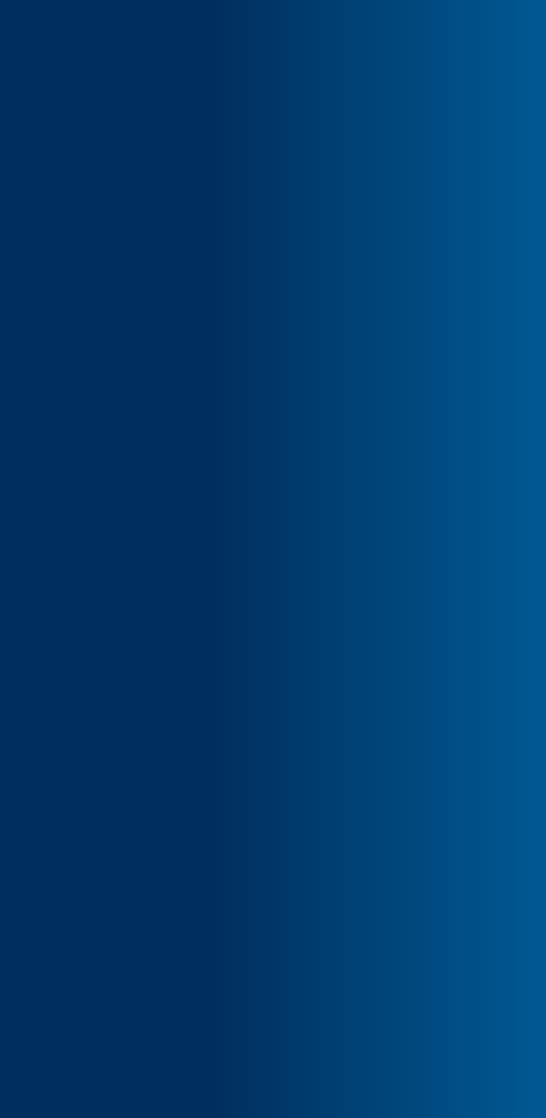 + 7 YEARS OF EXPERIENCE
Energy
Drafting, negotiation and implementation of the 2013-  2014 Energy Reform.
Extensive knowledge of the legislation and regulation  applicable to the different energy sectors (gasoline,  diesel, aviation fuel, natural gas, L.P.G., electricity)
RELEVANT  PARTICIPATION  TECHNICAL  PROCESSES
Electricity
PROJECTS:  IN	COMPLEX  AND	LEGAL
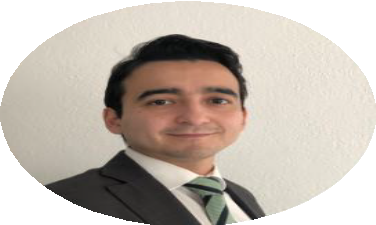 Electric tariffs, Distributed Generation, isolated supply,  generation, distribution and storage of electric energy.

Oil, Natural Gas, LPG, Bioenergetics
Public – private projects
Infrastructure and public contracts, public-private
partnerships, trusts and other financing mechanisms.
Fintech
Corwdfunding; E- Wallets;  Acquirers, Merchants.
PABLO PEDRO ALVARADO  ALVAREZ DEL CASTILLO
Payment Aggregators;
Regulation, permits, terms and conditions. (storage, transportation, distribution,	public expenditure, commercialization).
Institution’s	Design	and  Corporate Governance
Design of the State Productive Companies (Pemex and
CFE) and their corporate governance.
Participation in the monitoring and legal control of the  para-statal sector, including State Owned Enterprises  (SOEs).
MSc in Regulation, London School of  Economics (LSE)
● Financing projects
Legal design and implementation of public and private  financing projects in different states of Mexico.

● Digital Economy
Implementation of new models in digital payments networks.  Legal counsel to technological platforms and apps. Personal data. 

● International Organizations 
Legal research and counselling. Regulatory design of institutions and legal bodies.
Law	Degree,	Instituto	Tecnológico
Autónomo de México (ITAM).
PROFESSIONAL EXPERIENCE:
Litigation of high-profile cases  and administrative procedures at  CRE
Legal Advisor to the President Commissioner,  Energy Regulatory Commission (CRE).
Head of the regulatory projects in charge of the  President Commissioner, CRE.
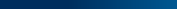 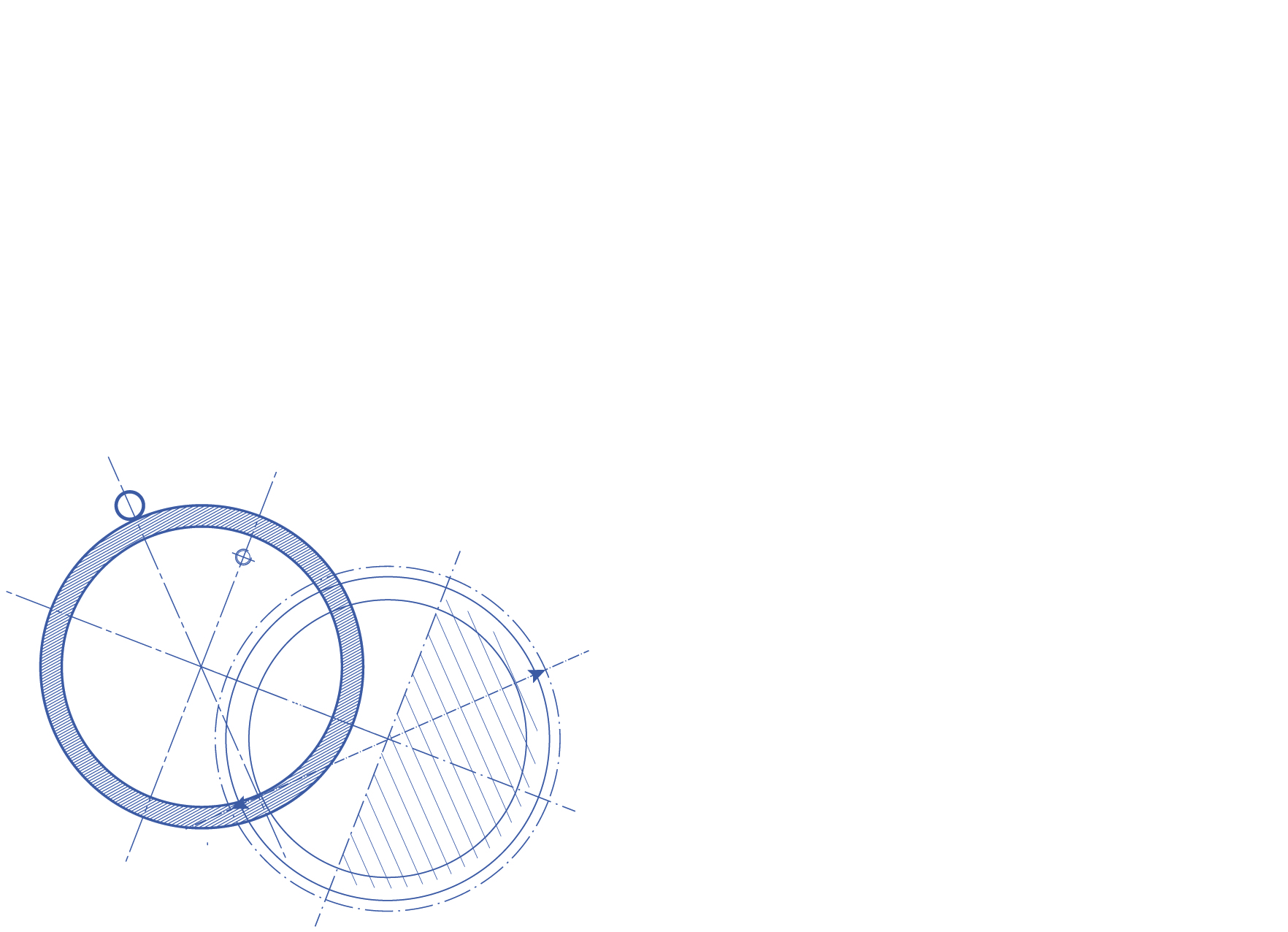 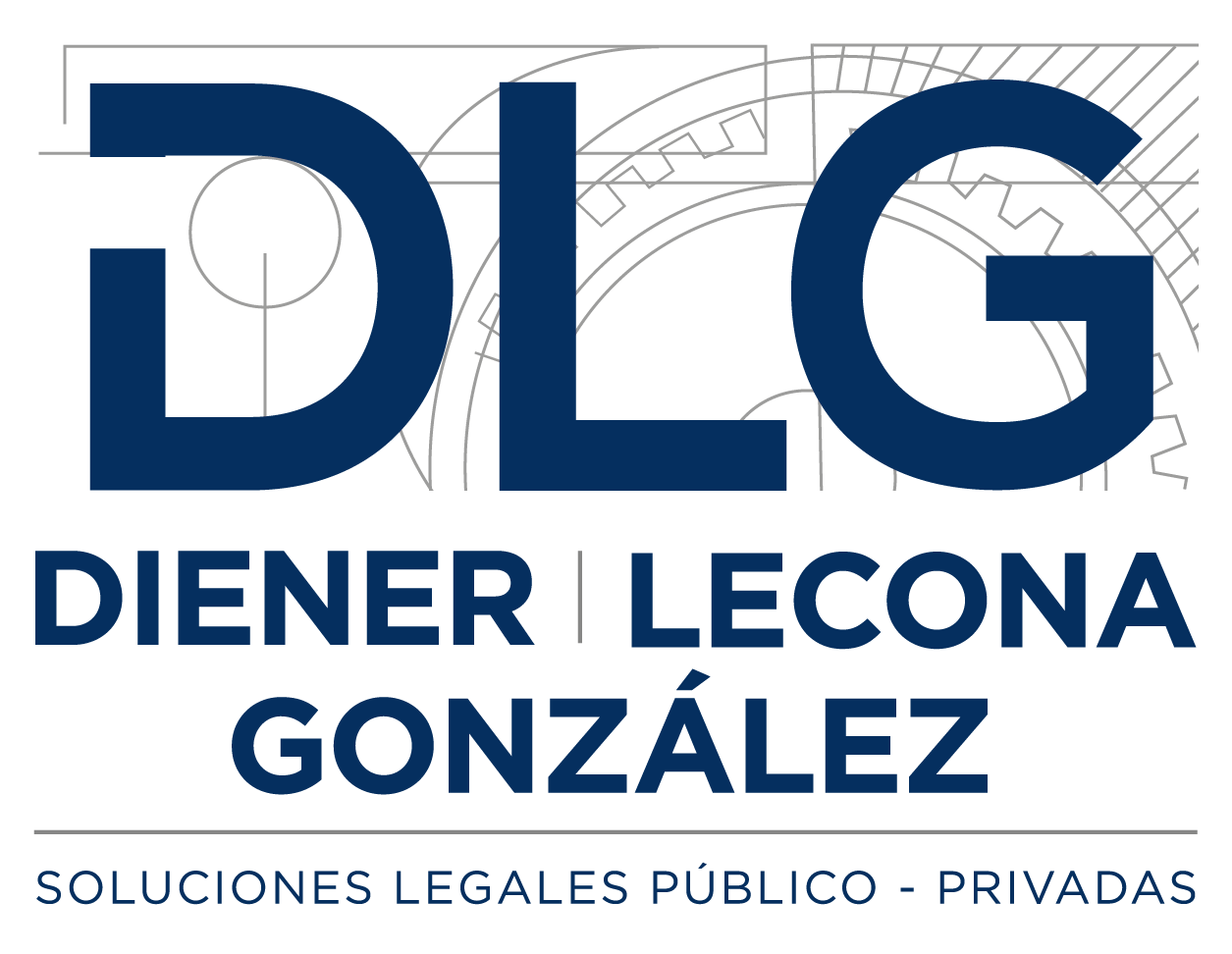 ANNEX B
www.dlgabogados.mx
Annex B (1/6). WHAT SETS US APART?
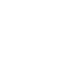 KNOWLEDGE
● 	Legal framework. International, constitutional, legal and administrative applicable to the most relevant economical activities in Mexico. We have participated since its creation and/or amendments, as well as in its daily implementation.
● 	Market behavior and relevant economic and financial factors that influence the decision-making process. 
● 	Government procedures:
Executive (federal or local): regulation, authorization, execution and/or supervision, as well as processes related to decision-making processes about public policy, programs and budgeting.
Legislative: technical, legal and political processes, as well as auditing and accountability.
Judicial: National Supreme Court, federal and local courts. 
● 	Enterprises and institutional uses and practices in  their daily activities and decision-making process.
 	
● 	Social and political factors that impact the economic and commercial activities in the private and public sector.
www.dlgabogados.mx
Annex B (2/6). WHAT SETS US APART?
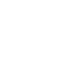 EXPERIENCE
●  Over 25 years working under the highest professional and ethical standards, as heads of the most relevant legal areas within Mexico’s Federal Government: 
Fiscal Attorney General of the Federation. Ministry of Finance. (SHCP)
Under minister of Legal Affairs and Human Rights. Ministry of the Interior. (SEGOB)
Deputy Fiscal Attorney General of the Federation on the areas of Legislation and Consultation, Financial Affairs and Litigation. Ministry of Finance. (SHCP)
Attorney General. Ministry of Foreign Affairs. (SRE)
Legal Affairs General Director at the Under ministry of Expenditure. Ministry of Finance. (SHCP)
General Director for Legislation and Consultation, as member of the management board of PEMEX, CFE, INFONAVIT, IMSS ISSSTE, among others. 
Legal advisors to the Interministerial Commission of Public Expenditure, Financing and Enterprise Disincorporation.
●	We have attended and resolved several high-profile public-private matters with complex economical, political and social components, while leading multidisciplinary teams.
www.dlgabogados.mx
Annex B (3/6). WHAT SETS US APART?
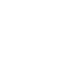 RESULTS
● Successful multidisciplinary negotiations: 

National: 
Conflicts between stakeholders (concession holders, investors and third parties) and the State (in the sector of energy, infrastructure, transport and communications, human rights, etc.).
Federal Budget 1996-2018.
Several law amendment processes before the Mexican Congress.
PEMEX and CFE labor liabilities.
Several financial conflicts between federation and local governments, etc.
Negotiation and successful resolution of the early termination of the contract for the provision of long-term services of the “Judicial City” in Oaxaca, saving the State Government 1,200 million pesos.

International:
USMCA (NAFTA 2.0), EUMFTA and CPTPP, specifically in the negotiation of SOE’s, anticorruption, energy and public  procurement chapters.
Delegates and representatives of the Mexican government before forums at the OECD, World Bank, IMF, IMBD, etc.
www.dlgabogados.mx
Anexo B (4/6). WHAT SETS US APART?
RESULTS
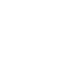 ● Solving conflicts and favourable resolutions: 
We have intervened to solve transactional conflicts between the public-private sector, avoiding litigation in most cases (e.g. PPP Queretaro-Irapuato Highway).
We had an 87% success rate in tax and public litigation, on a 97 thousand trials portfolio (2017).
We successfully defended before courts structural reforms over the past 25 years (e.g. liquidation of SOE’s Luz y Fuerza del Centro and BANRURAL, tax and social security reforms).
We obtained favourable resolutions in trials of major relevance for public finances, such as the President’s veto of the  Federal Budget, public debt executive powers, legal nature of states’ participation in federal revenues, transfers and debt.
● Effective management of auditing observations:
Management of observations and conclusions reached in internal and external auditing, (e.g. National Infrastructure Fund, public entities liquidation and several financial operations).
We have intervened to solve multiple audits in the fiscal and financial sector. In addition, we have carried out anti-corruption audits in multinational companies. 
● Optimal crisis management:
Immediate and effective attention to situations that require strategy beyond the legal arena, such as media management and commercial or political strategies.
www.dlgabogados.mx
Anexo B (5/6). WHAT SETS US APART?
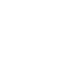 RESULTS
● Constitutional and legal reforms approved and implemented: 
We have profound knowledge of the national legal framework applicable to the Mexican economic sphere. We had direct participation in the design, drafting, negotiation and implementation of said framework over the past 25 years:
Enhancement of private sector opportunities: energy, communications, transportation, Infrastructure, PPP’s,  science, technology and innovation projects , FINTECH, corporation’s law, Special Economic Zones, banking and  stock market.
Improvement of government performance: fiscal discipline; result based budget, taxes, accounting, treasury,  public debt (federal and local); revenue distribution and coordination; auditing accountability and anticorruption.
Creation and design of new public commercial entities and institutions:
Corporate Governance design (e.g., PEMEX, CFE and development banking institutions).
	Mexican Petroleum Fund, National Infrastructure Fund (FONADIN), National Accounting Standardization Counsel  (CONAC), National Evaluation Counsel (CONEVAL), Anticorruption Entity (SESNA), Organism for Promotion Investments in Telecommunications (PROMTEL), among others.

Legal counselling to International Organizations and Civil Society Organizations: 
We have carried out various legal studies for international organizations such as the World Bank, the Inter-American Development Bank and the United Nations. We have also carried out studies for Civil Society Organizations.
www.dlgabogados.mx
Annex B (6/6). WHAT SETS US APART?
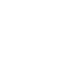 RESULTS
Digital Economy:
Legal advice to some of the main platforms and technological apps on the Internet in niches such as social networks, home delivery services, electronic payment services, among others.
We know in detail the Fintech and Payment Systems regulation (SPEI, Card Payment Networks), which allows us to provide specialized advice to the main players in these markets.

Financial:
Project Finance: we have successfully implemented investment projects and financial schemes with Banking Institutions and State Governments.

Entrepreneurship:
We have designed corporate and fiscal structures for new businesses in different branches of the economy, as well as successfully participating in initial capital raising and institutional financing schemes. 

Legislative and regulatory monitoring:
Our legislative and regulatory monitoring service at the federal level and in all of the 32  Mexican States allows our clients to act in a timely manner and make the best-informed decisions that best suit their business.
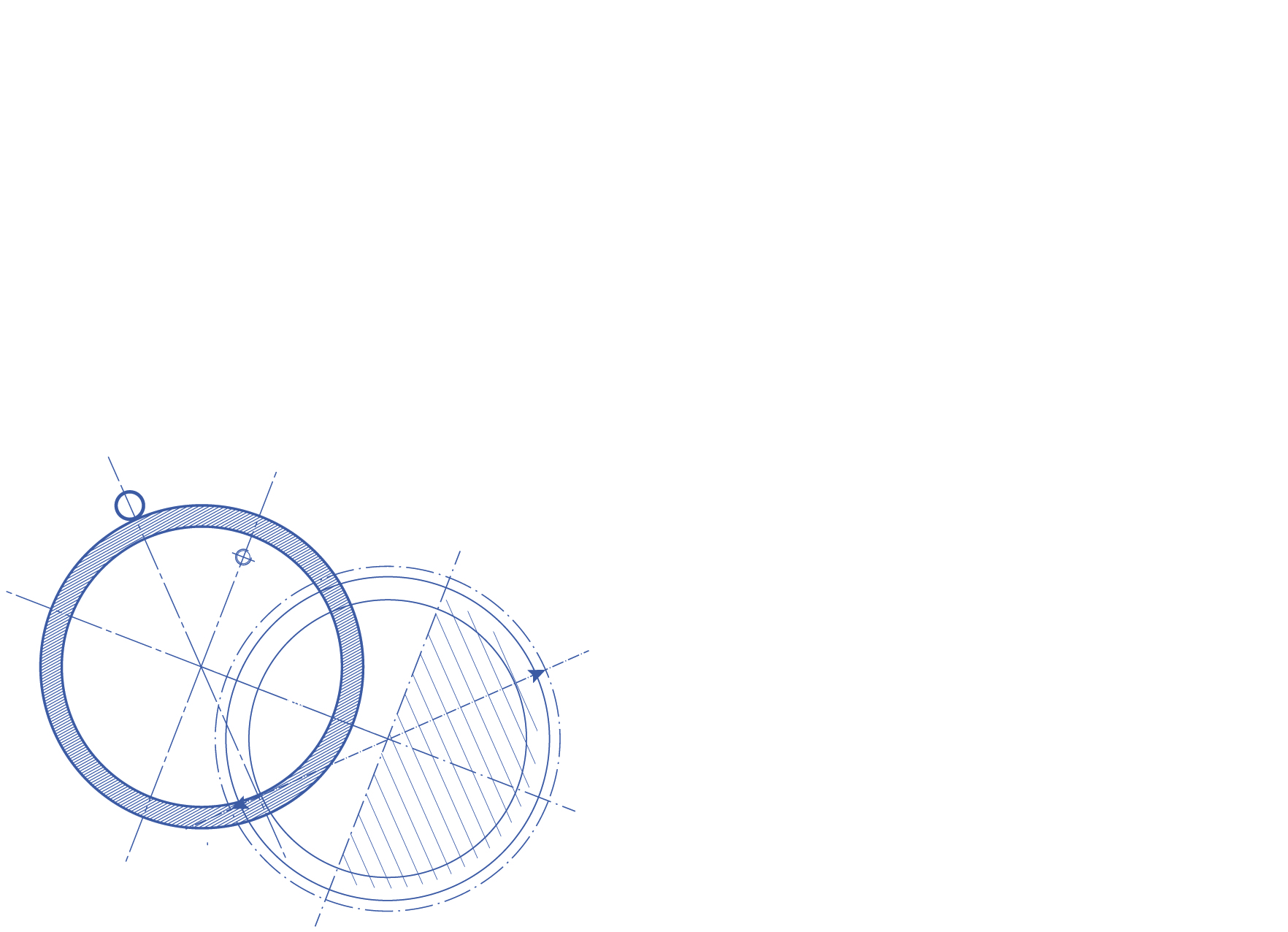 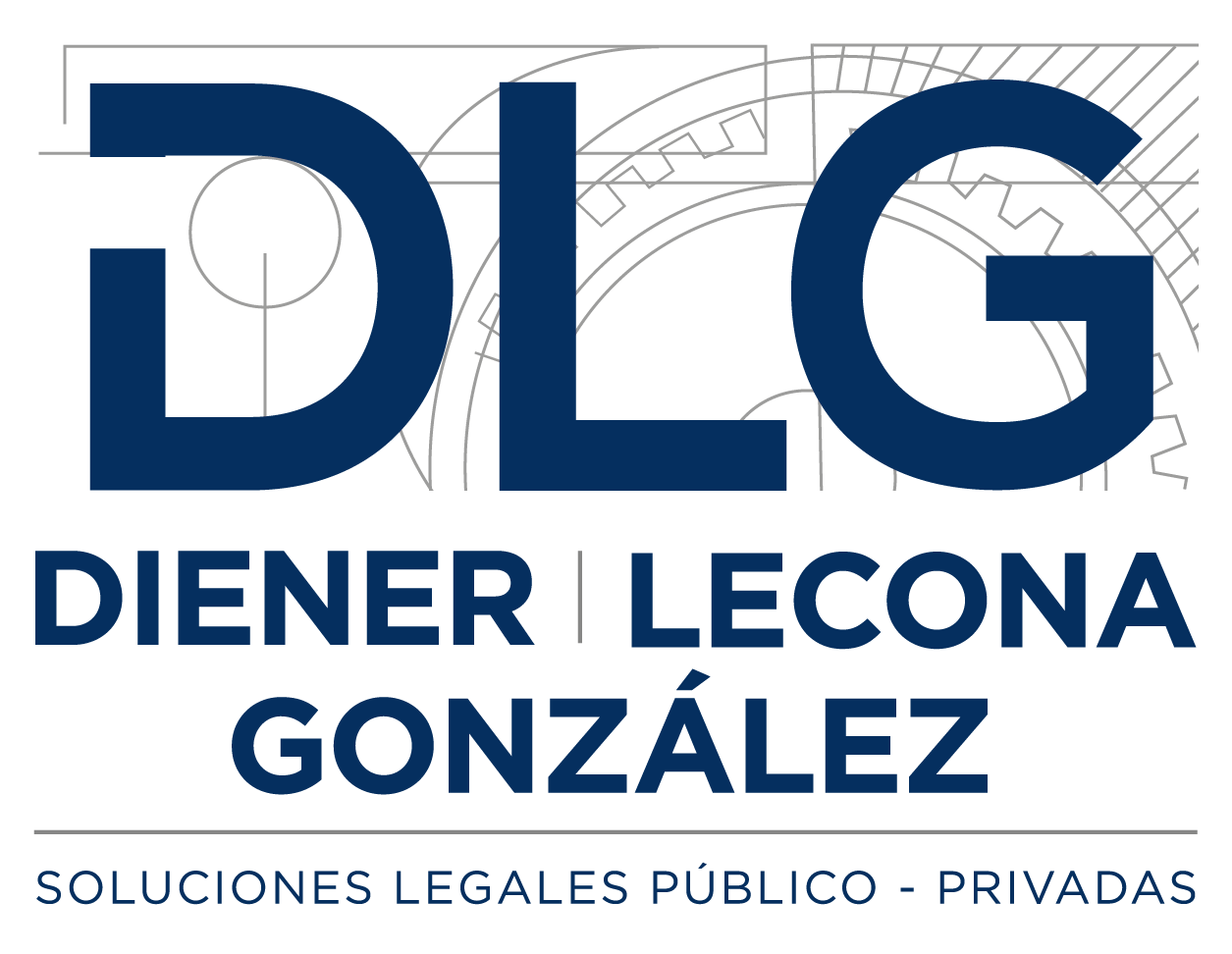